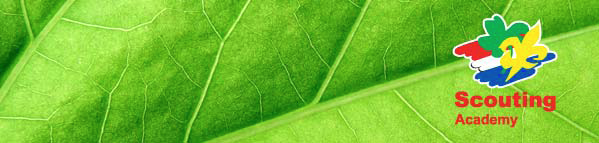 Belbin presentatie ZESC
Regio Scouting Zeeland | Versie 1.0
Aantal misvattingen t.a.v. succesvol samenwerken
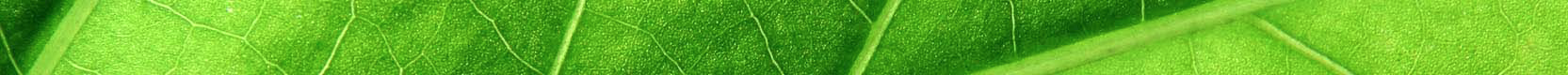 Misvatting #1: Harmonieuze teams zijn succesvoller. 

Misvatting #2: Hoe groter het team hoe beter het is. 

Misvatting #3: Het hangt allemaal af van een goede leider.

Misvatting #4: Intelligentie is een doorslaggevende factor om succesvol samen te werken.
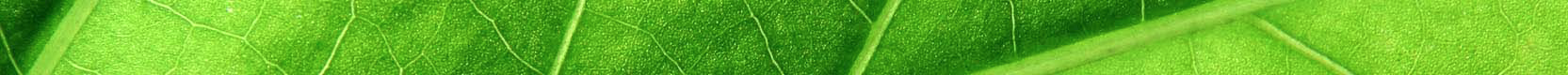 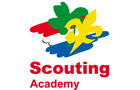 Belbins onderzoekmethode
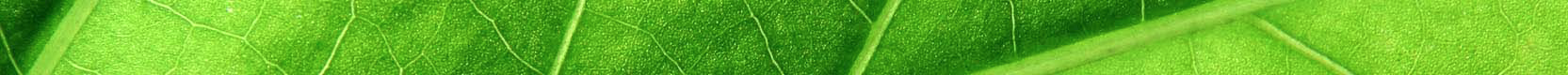 Belbin komt tot 8 type mensen die nuttig zijn voor teams.
Na verloop van tijd was Belbin in staat om aan het begin van het spel te voorspellen welk team zou gaan winnen. Dit op basis van de samenstelling van het team.
Meer dan 20 jaar onderzoek. 
Op basis van management spellen.
Deelnemers moesten een aantal (psychologische) tests invullen, waaronder persoonlijkheidsvragenlijsten en intelligentietests.
Tijdens het spel werd het gedrag van teamleden geobserveerd.
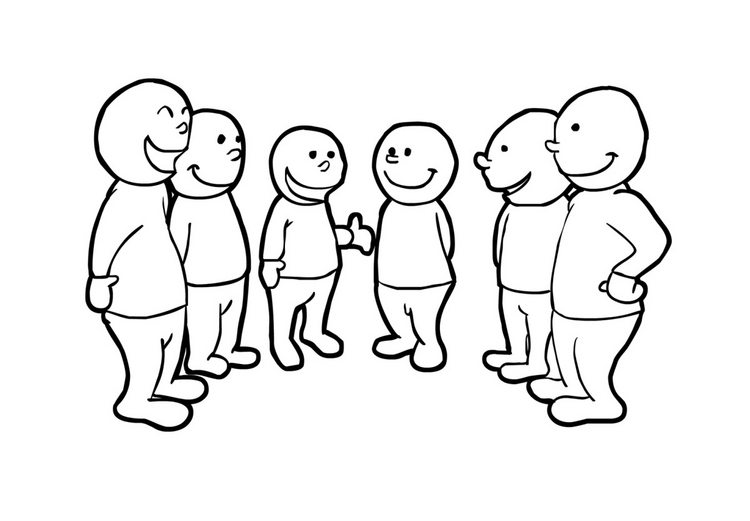 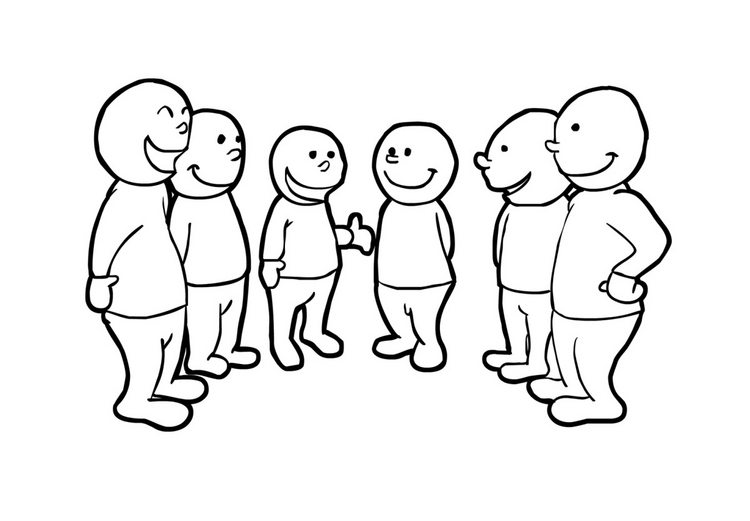 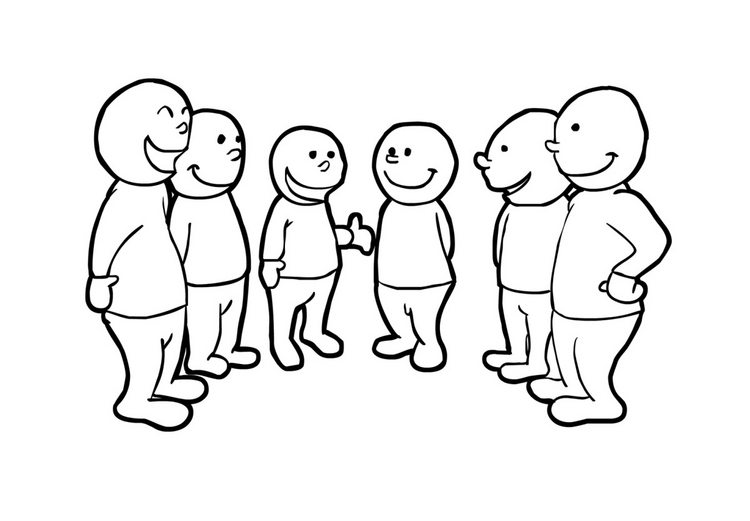 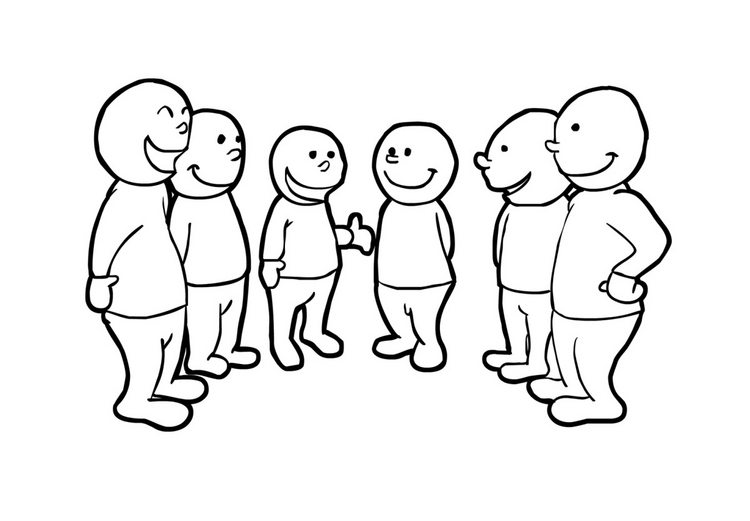 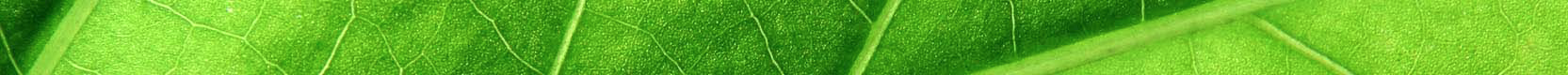 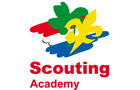 Teamsucces volgens Belbin
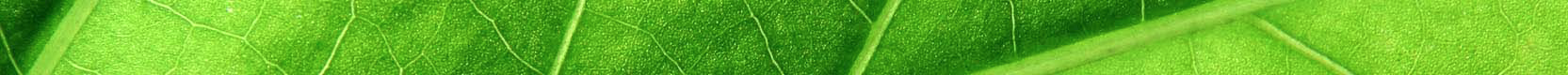 Gedrag van teamleden is een doorslaggevende succesfactor, intelligentie niet.
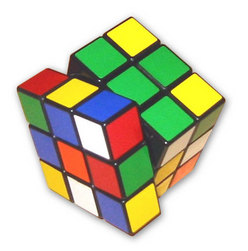 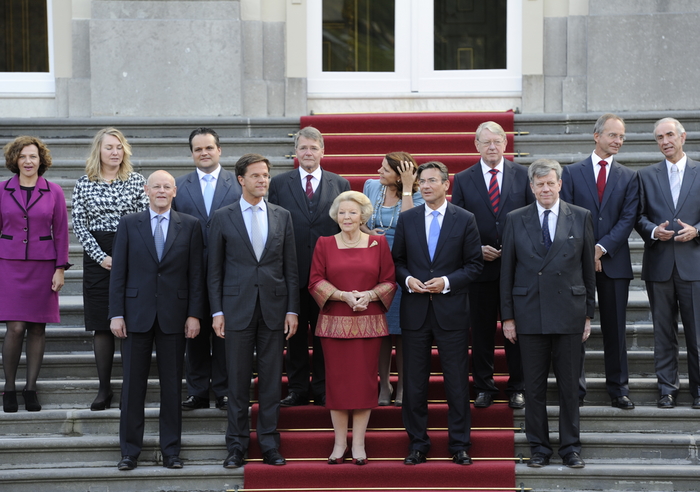 De samenstelling van een team heeft grote invloed op het succes van een project/ opdracht.
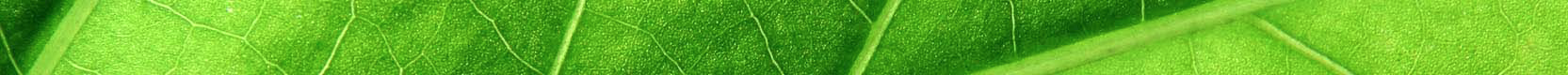 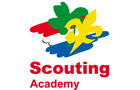 Teamsucces volgens Belbin
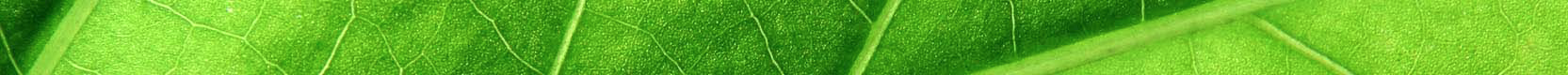 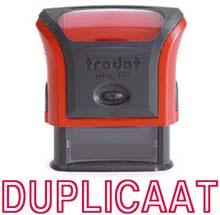 Geen duplicaten in het team.
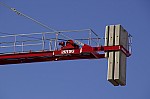 Geen evenwichtige persoonlijkheden, maar mensen die elkaar tegenwicht bieden!
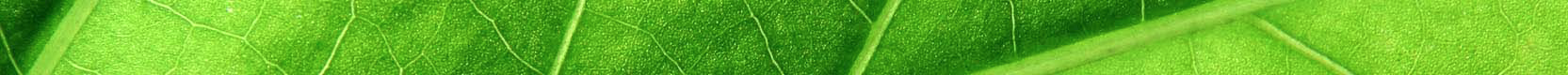 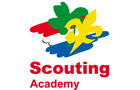 Teamsucces volgens Belbin
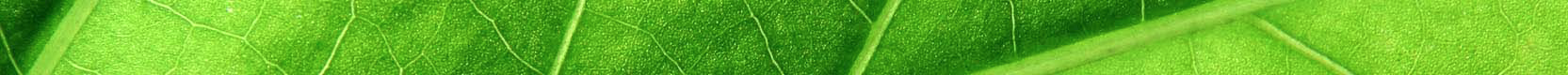 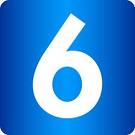 De ideale teamgrootte ligt tussen de 4 en 6.
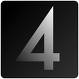 Effectieve leiders moeten worden gezocht onder Voorzitters of Vormers.
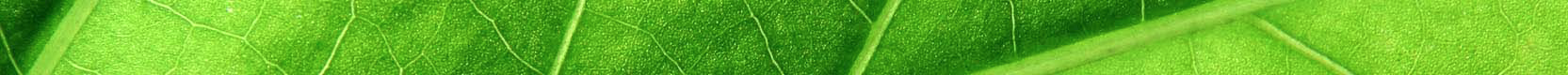 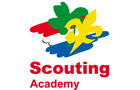 [Speaker Notes: In de praktijk zie je vaak dat er op zaterdagen dezelfde progrmama’s worden gedaan. Ook wordt regelmatig teruggevallen op programma’s uit het verleden. 

Wanneer is een activiteit / spel goed?
Iets nieuws (afwisseling)
Uitdagend (op niveau)
Scouting (zie ook module spelvisie)
Goed uitgewerkt / thema (zie ook module presenteren en uitleggen van activiteiten)
…..]
De 8 teamrollen
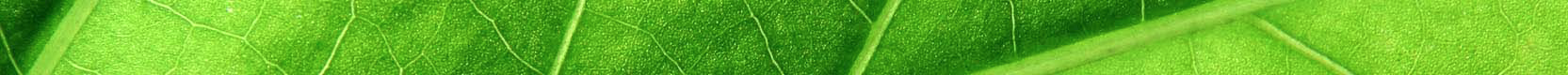 Een teamrol is een gedragspatroon dat kenmerkend is voor de interactie tussen een teamlid en de andere teamleden.
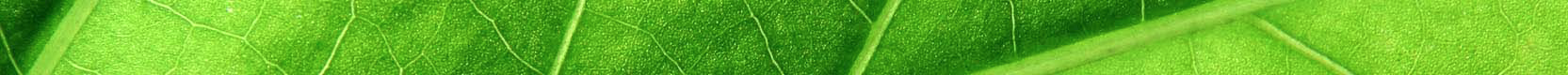 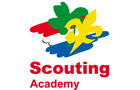 De belbin test
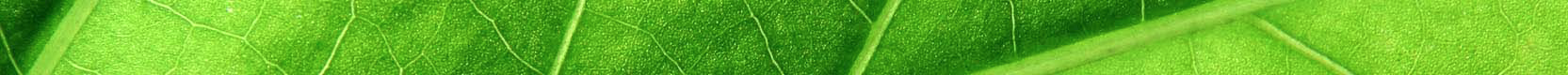 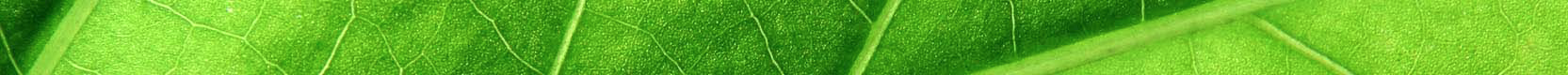 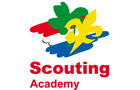 Samenvatting teamrollen Belbin
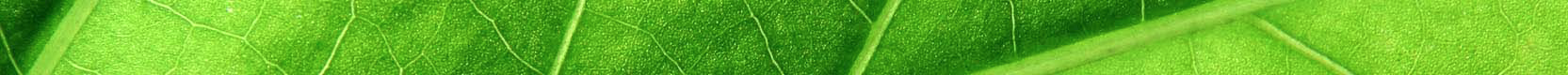 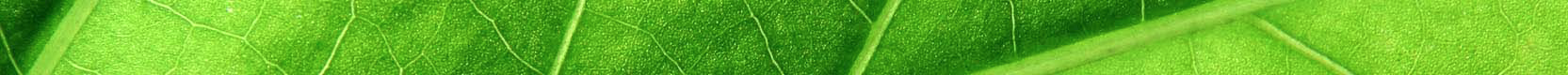 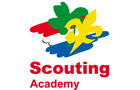 Wat ligt er aan een teamrol ten grondslag?
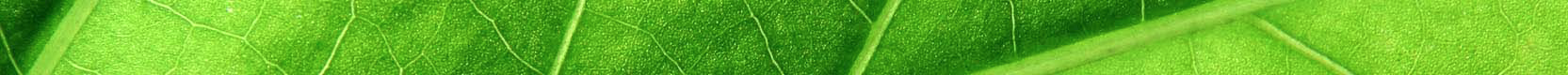 Ervaring. Bijvoorbeeld (nare) ervaringen uit het verleden, waardoor je bepaald gedrag wel of niet vertoond.
Mentale vaardigheden. Intelligentie, cognitieve capaciteiten, waarmee je je gedrag kunt beïnvloeden.
Gedwongen situaties. Omgevingsfactoren die van invloed zijn, bijvoorbeeld sollicitatie.
Huidige waarden en motivatie. Normen en waarden, bijvoorbeeld een streng overtuigd geloof.
Persoonlijkheid. Introvert versus extravert, of gespannen of ontspannen.
Rol leren. Geleerd, bijvoorbeeld door trainingen, school/ universiteit.
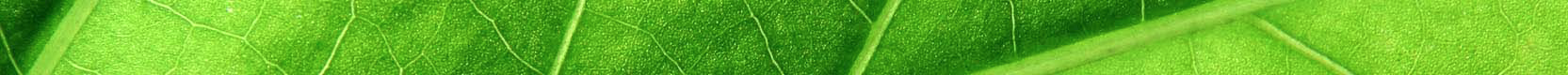 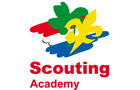 Toelaatbare en niet toelaatbare zwakheden
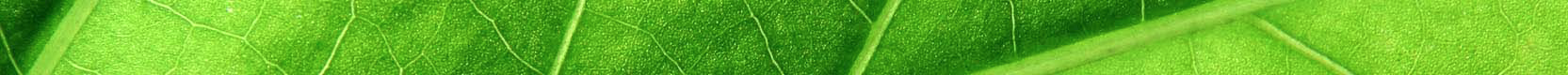 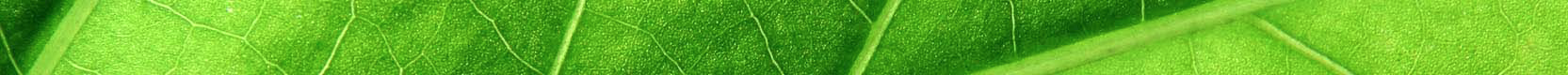 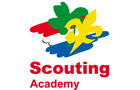